Smart City – Smart Economy
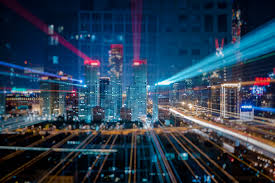 MK Sistem Smart City
Teknik Telekomunikasi dan Informasi
Jurusan Teknik Elektro
Universitas Sriwijaya
Smart Economy
Dimensi ketiga dalam Smart City adalah smart economy atau tata kelola perekonomian. 
Smart economy dalam dalam Smart City dimaksudkan untuk mewujudkan ekosistem perekonomian di daerah yang mampu memenuhi tantangan di era informasi yang disruptif dan menuntut tingkat adaptasi yang cepat seperti saat ini.
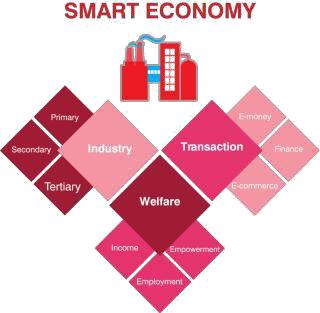 Sumber: Citiasia Center for Smart Nation (CCSN)
Dasar Pemikiran
Sasaran dari dimensi smart economy di dalam Smart City adalah mewujudkan ekosistem yang mendukung aktifitas ekonomi masyakat yang selaras dengan sektor ekonomi unggulan daerah yang adaptif terhadap perubahan yang terjadi di era informasi saat ini, serta meningkatkan financial literacy masyarakat melalui berbagai program diantaranya mewujudkan less-cash society. 
Sasaran ini diwujudkan dengan mengembankan tiga elemen dalam smart economy, yaitu ekosistem industri, peningkatan kesejahteraan masyarakat, dan ekosistem transaksi keuangan.
Membangun ekosistem industri yang berdaya saing (industry)
Membangun daya saing industri daerah pada leading sector industri tertentu yang terintegrasi antara industri primer (misalnya pertanian, perikanan, peternakan dan lain-lain), industri sekunder (misalnya manufaktur, pengolahan, packaging dan lain-lain), dan industri tersier (misalnya pasar produk daerah).
Mewujudkan Kesejahteraan Rakyat (Welfare)
Mengembangkan program peningkatan kesejahteraan masyarakat melalui peningkatan pendapatan rumah tangga (income) 

Program peningkatan penyerapan angkatan kerja (employment) 

Program pemberdayaan ekonomi masyarakat (empowerment).
Diskusi :